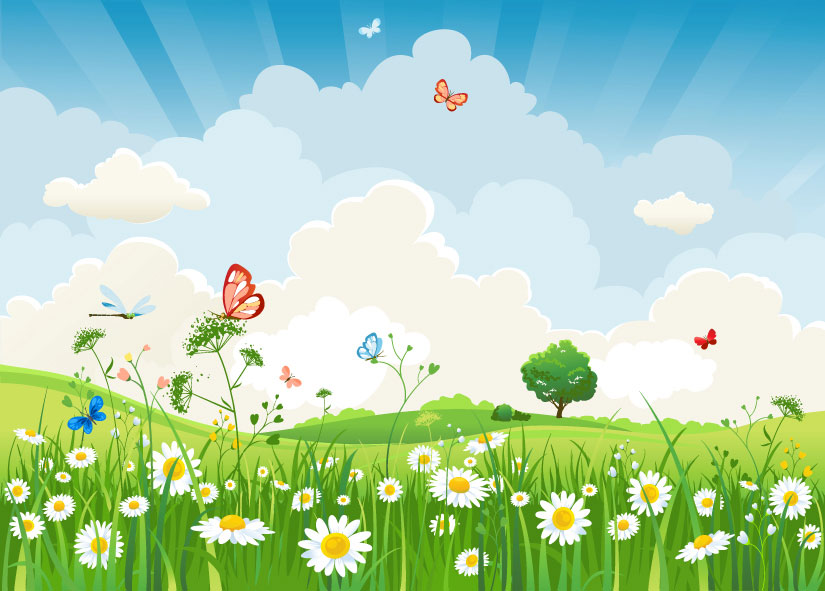 Khám phá những chiếc lá
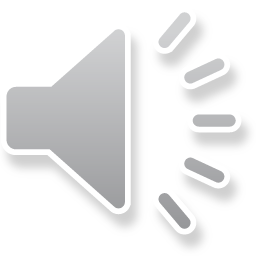 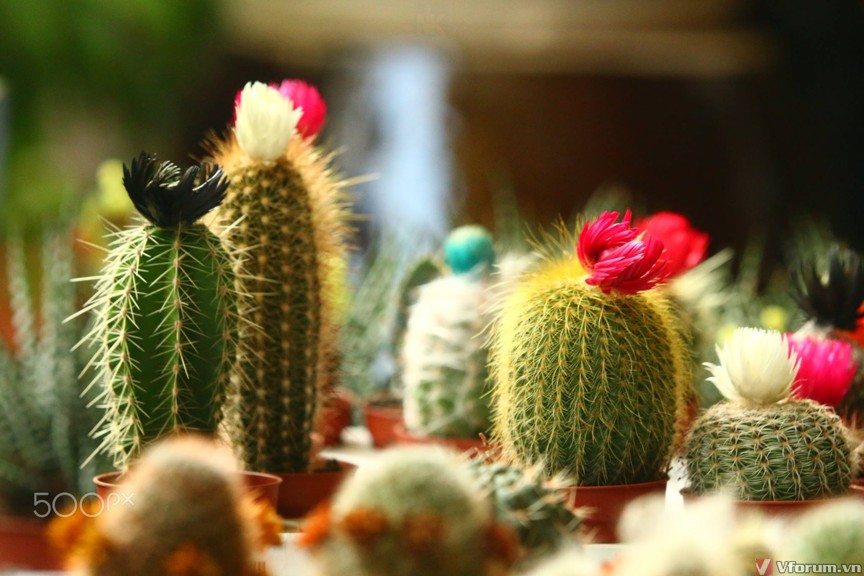 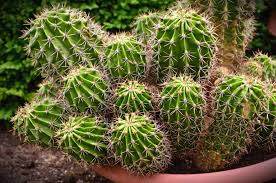 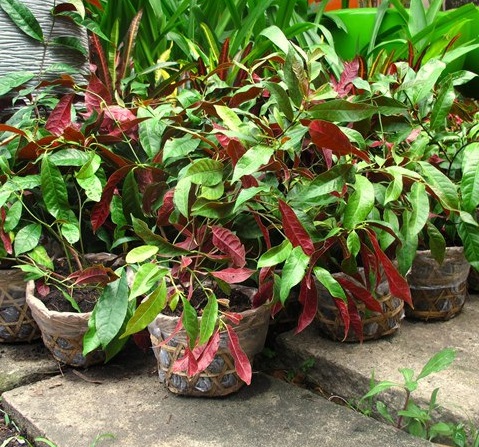 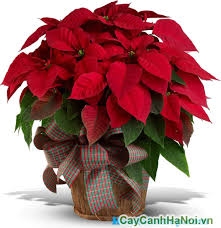 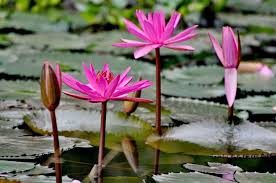 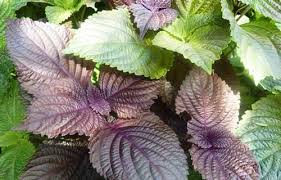